СТОЛОВЫЙ ЭТИКЕТгруппа «Улыбка»воспитатели Образцова Т. В.                           Соловьева Н. А.
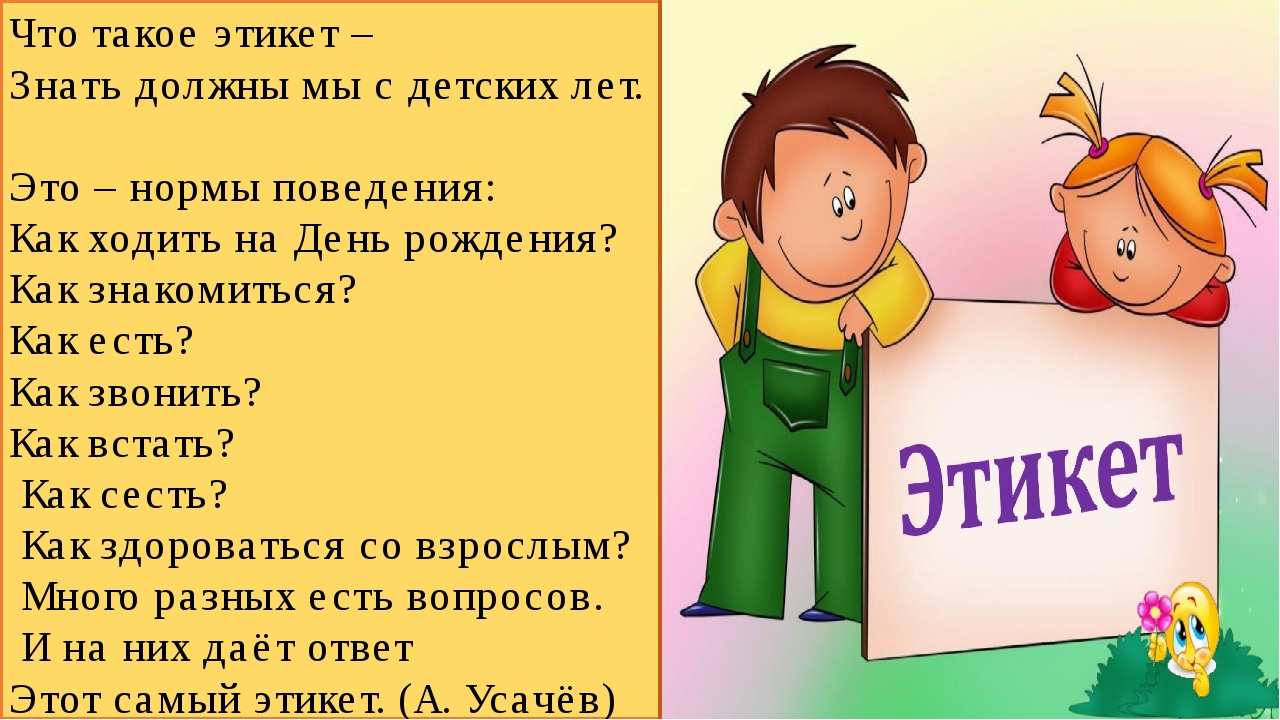 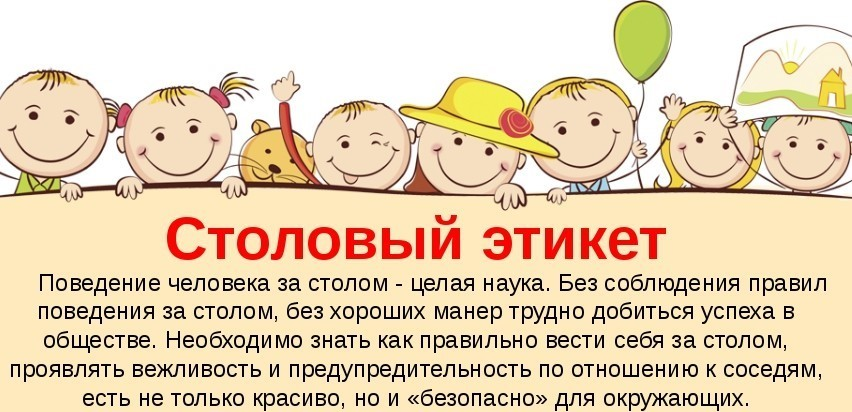 НА РУСИ В СТАРИНУ ЗА СТОЛОМ
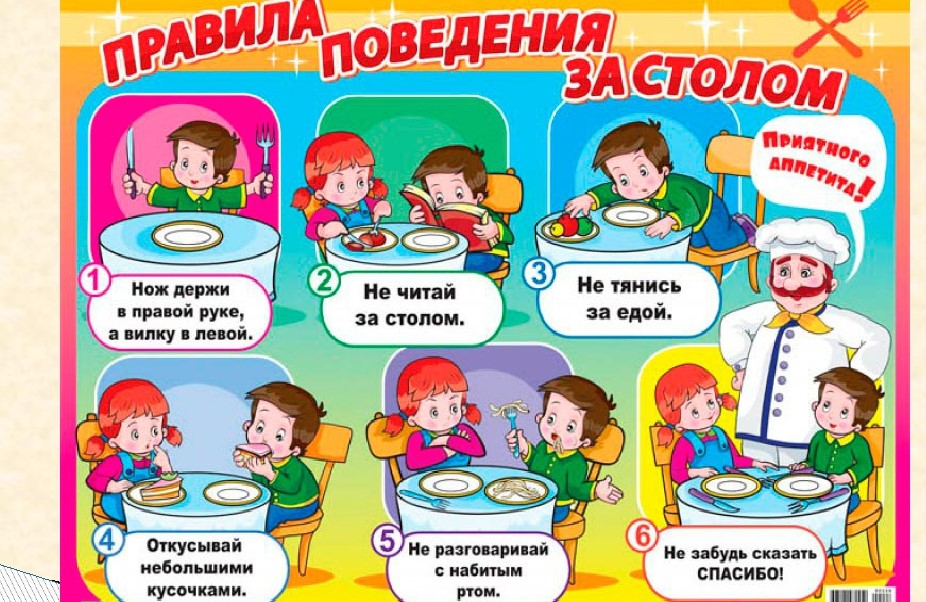 В НАШЕ ВРЕМЯ ЗА СТОЛОМ
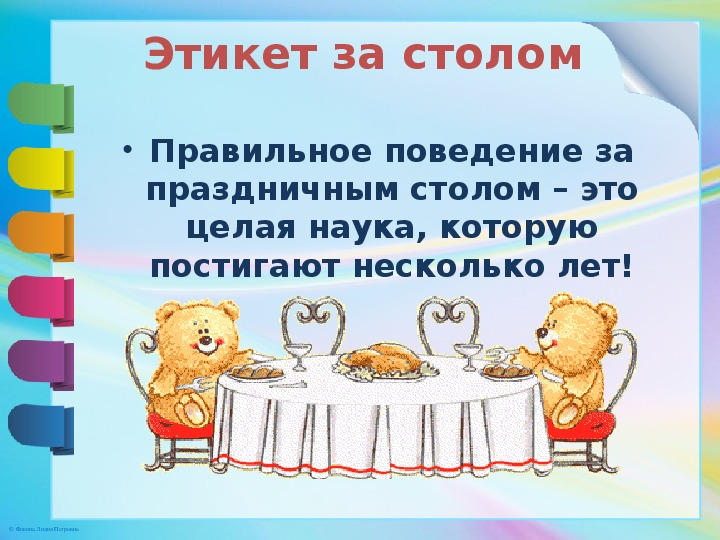 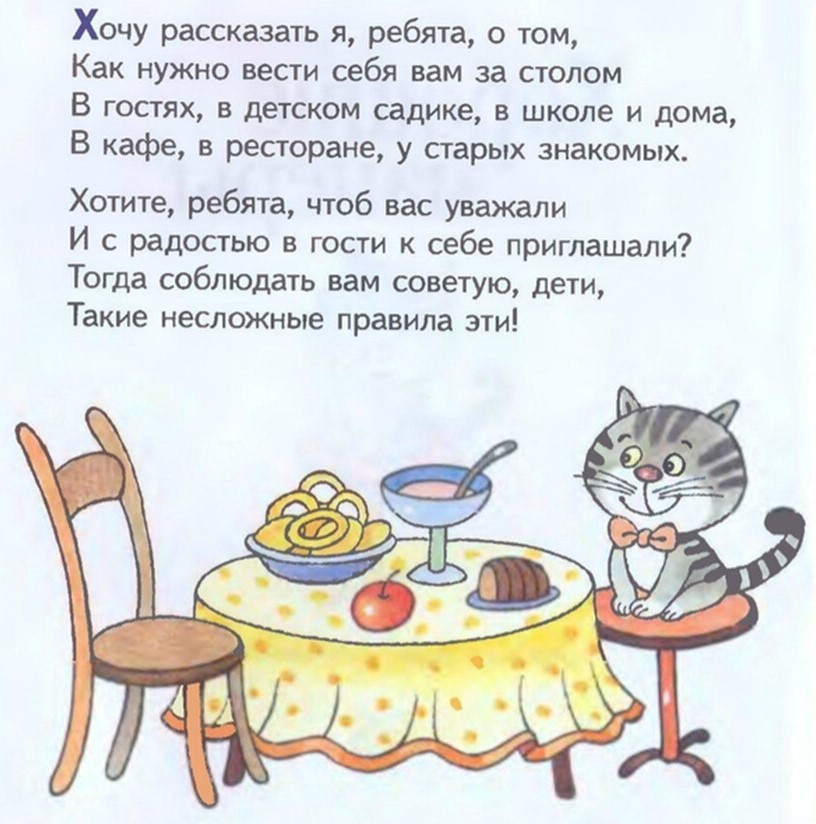 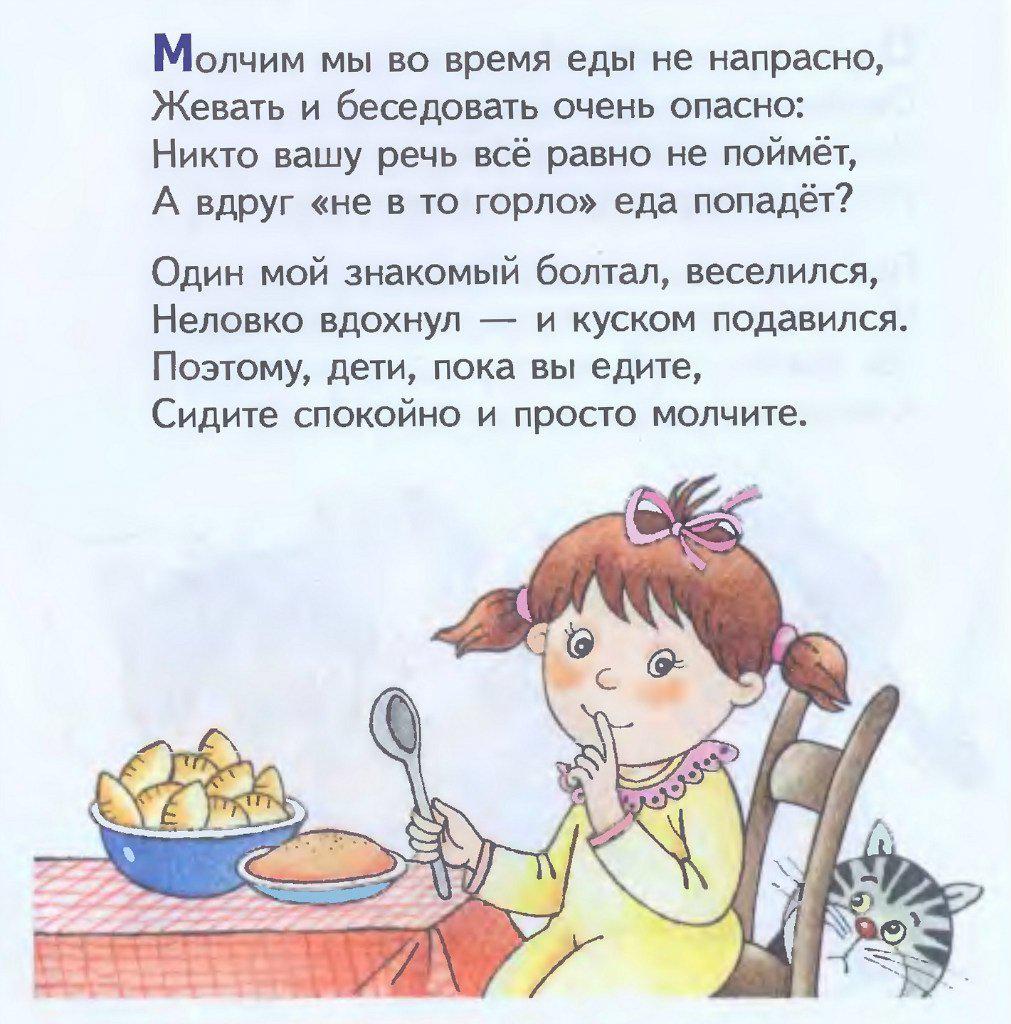 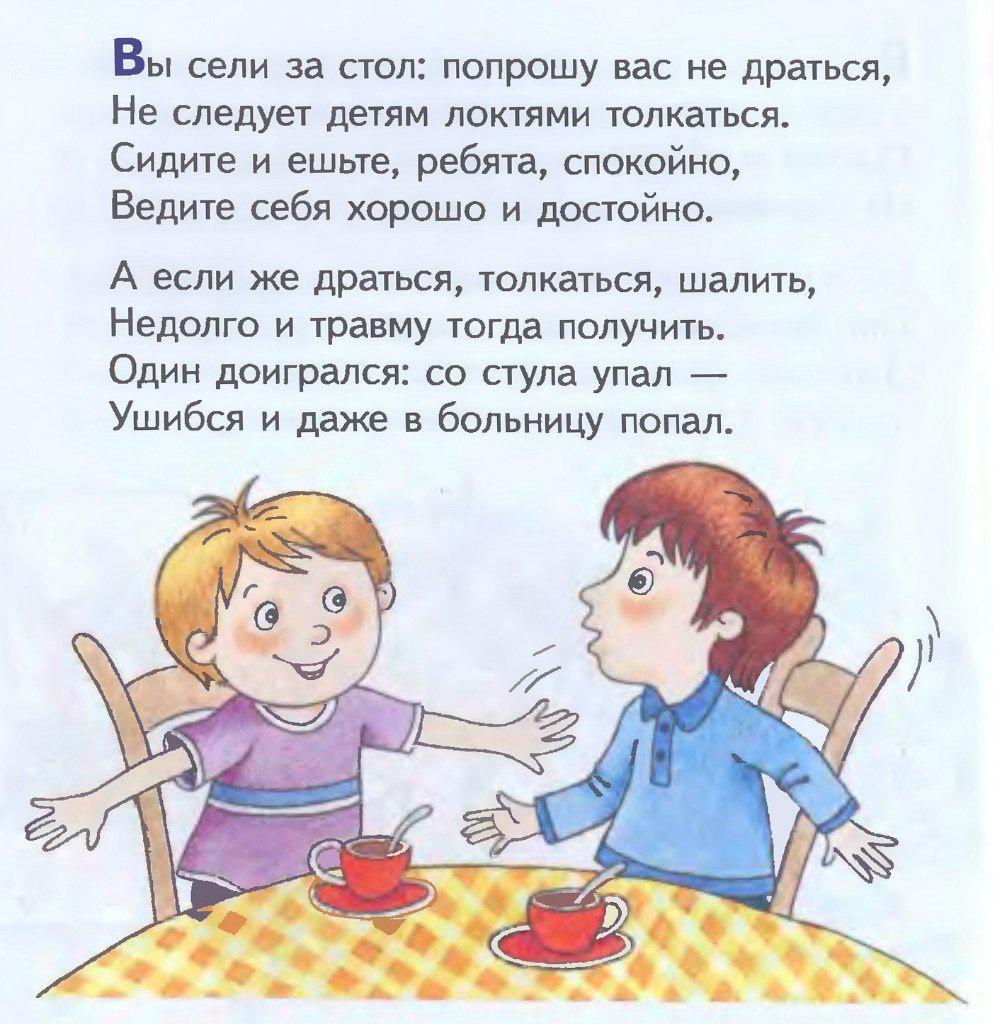 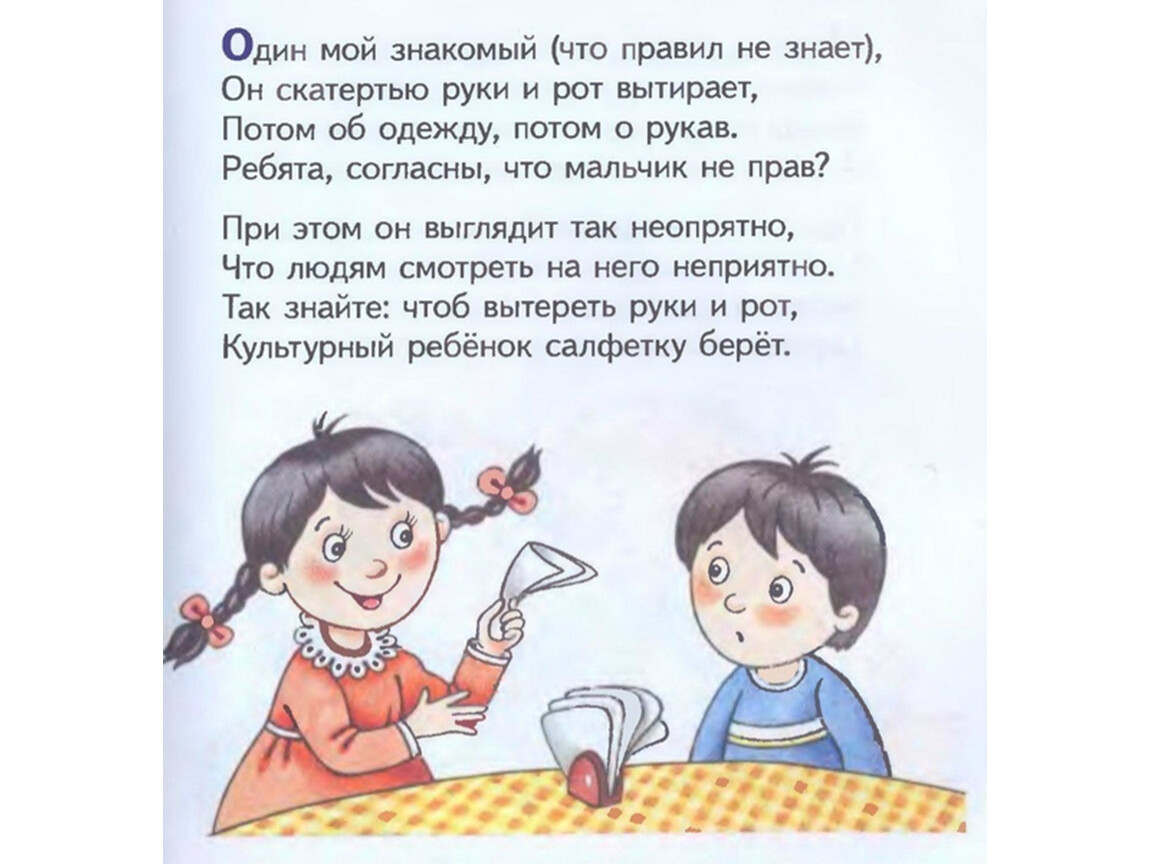 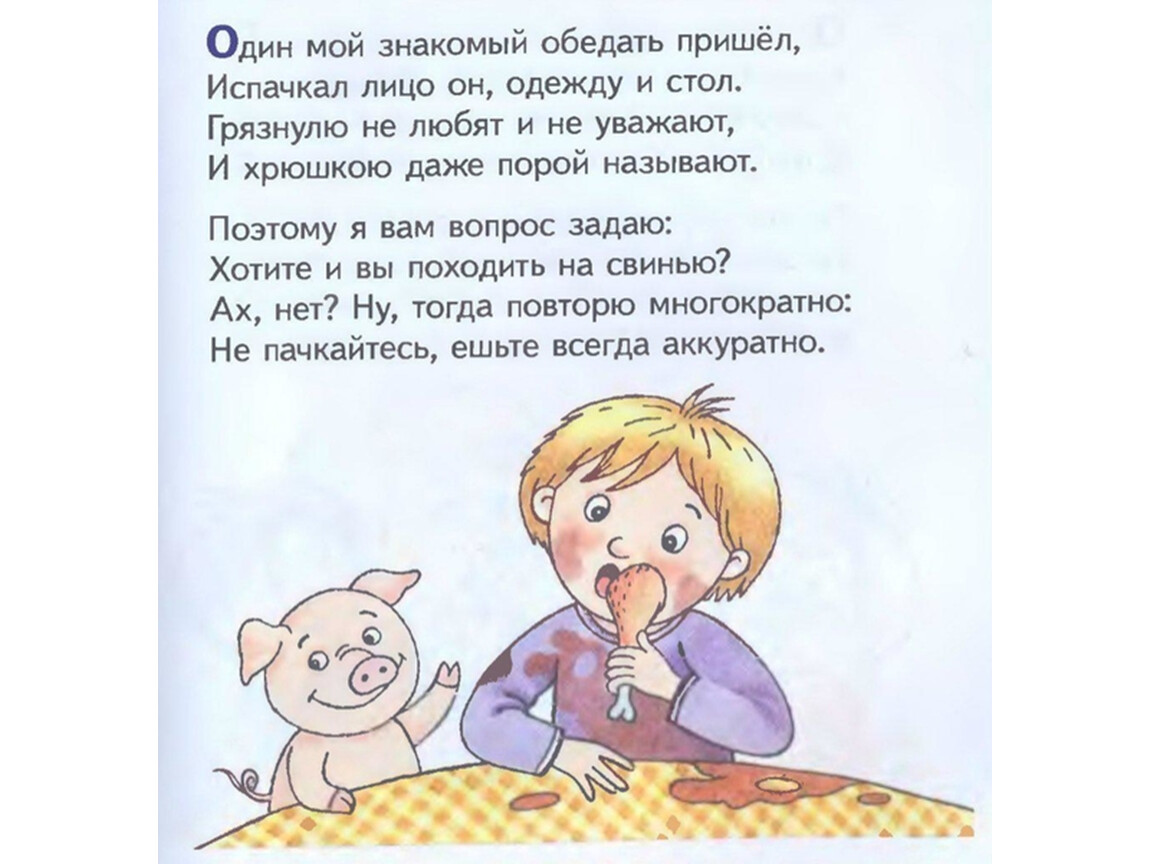 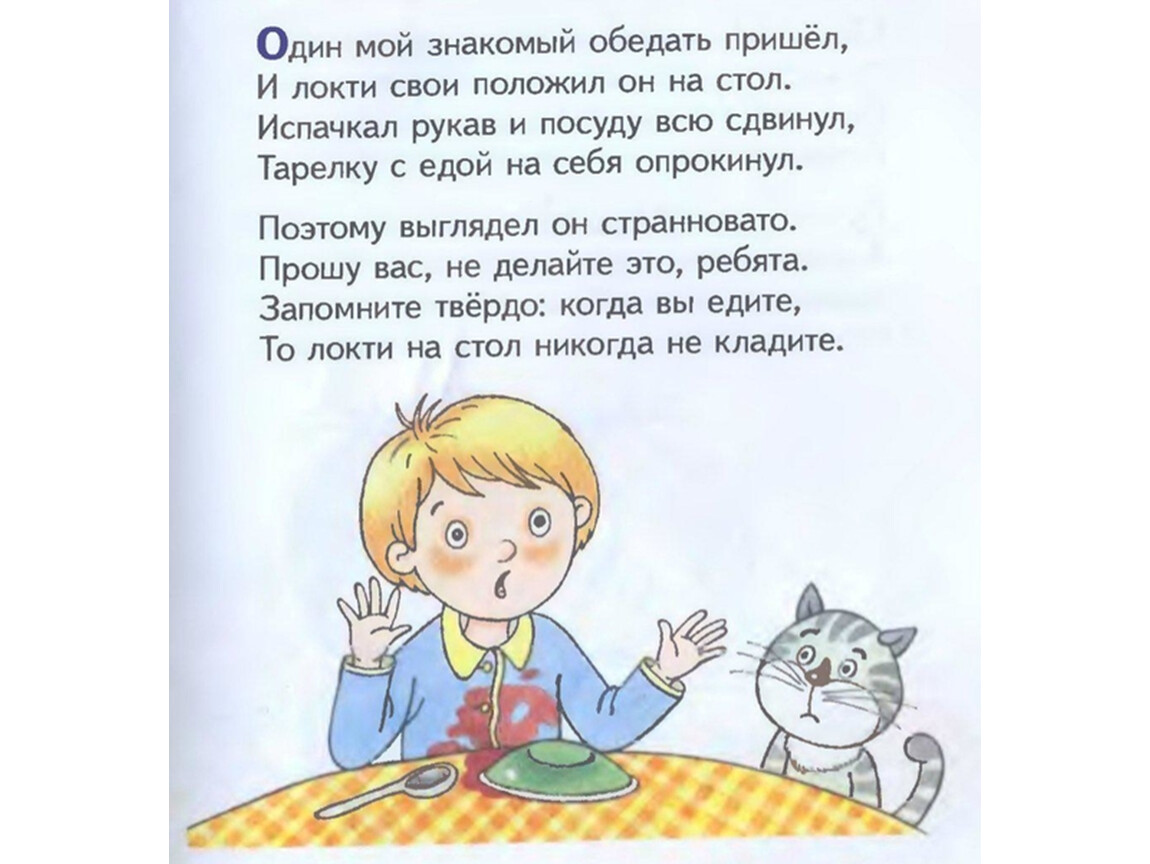 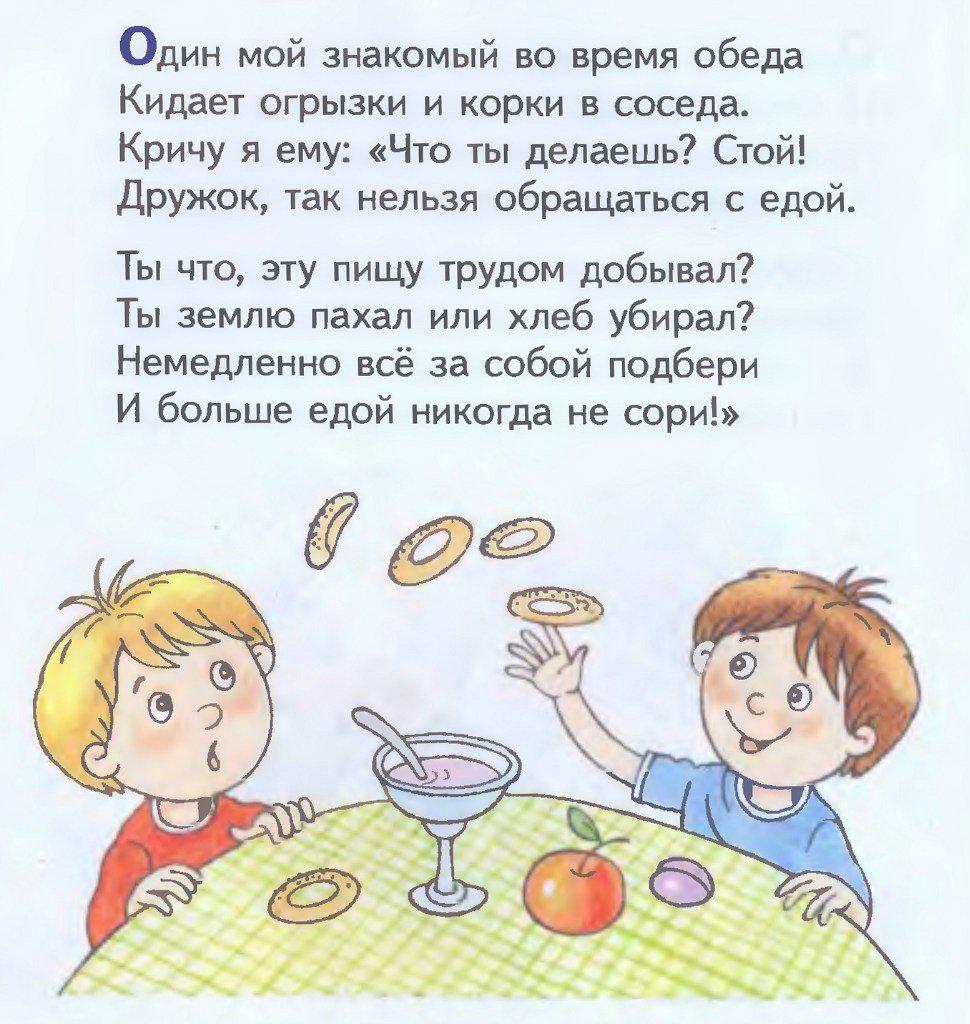 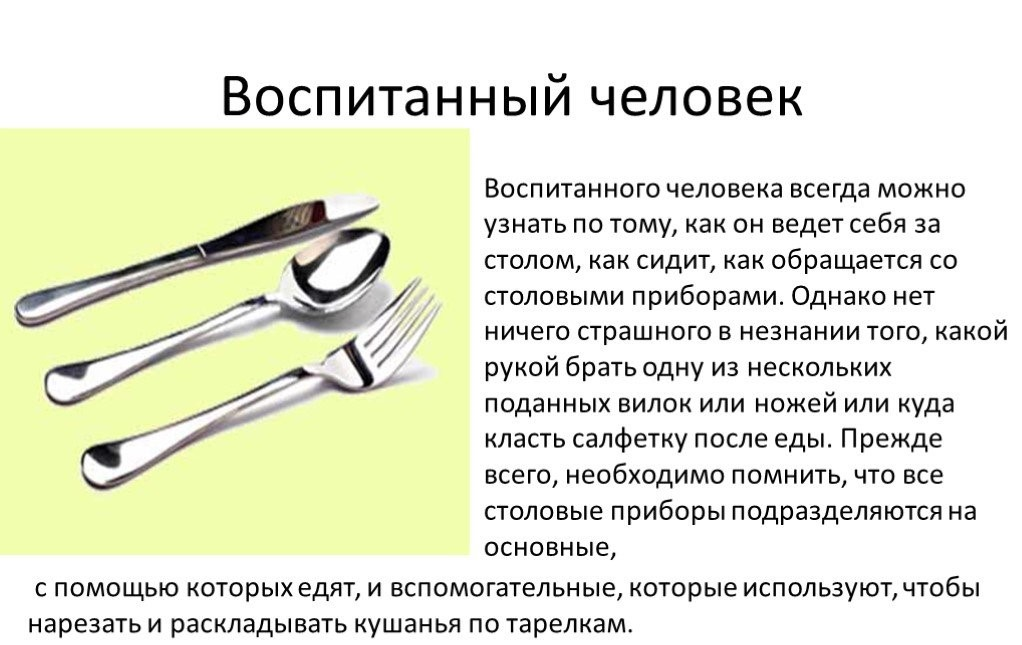 СТОЛОВЫЕ ПРИБОРЫ
КАК ПРАВИЛЬНО ПОЛЬЗОВАТЬСЯ СТОЛОВЫМИ ПРИБОРАМИ
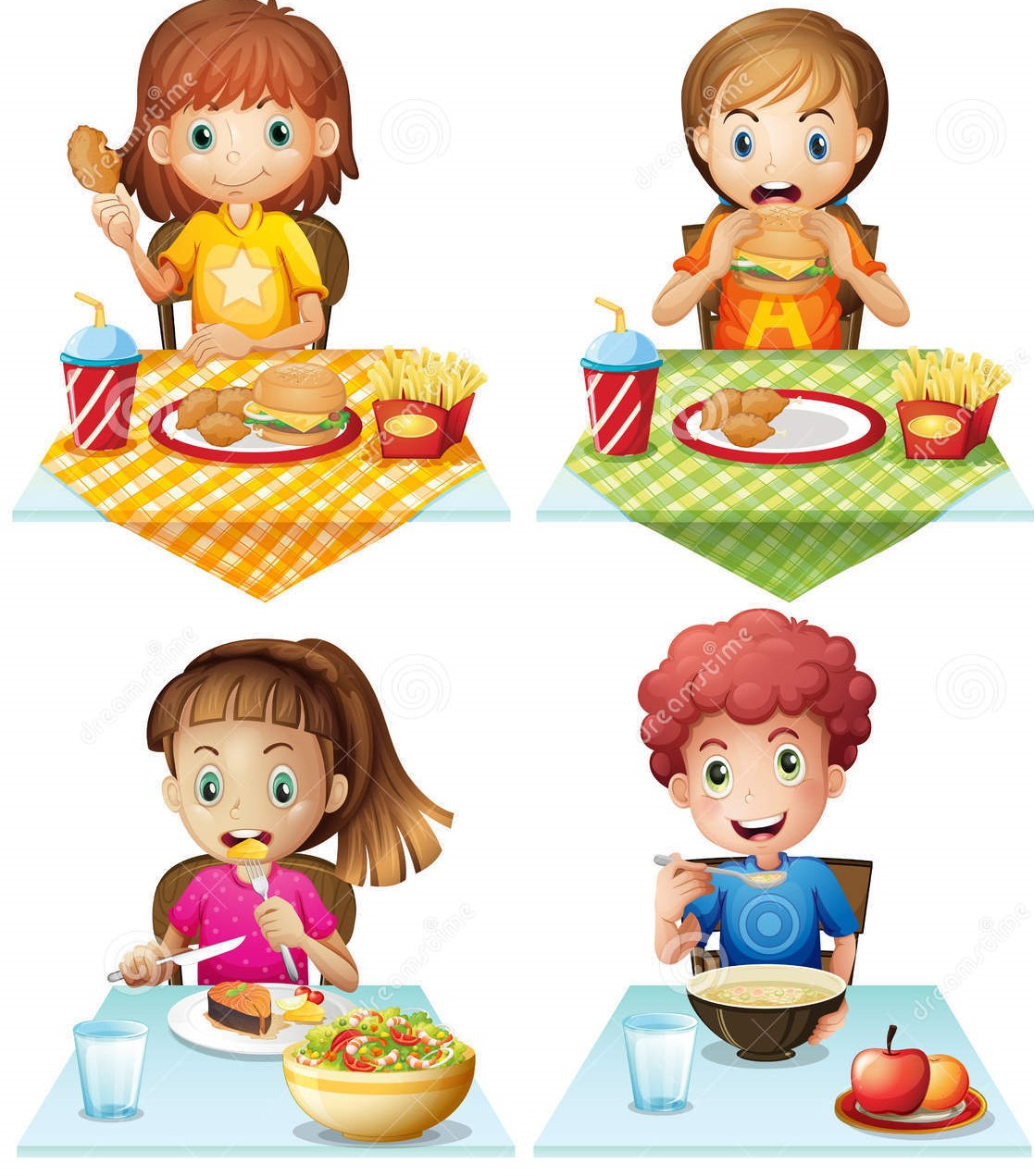 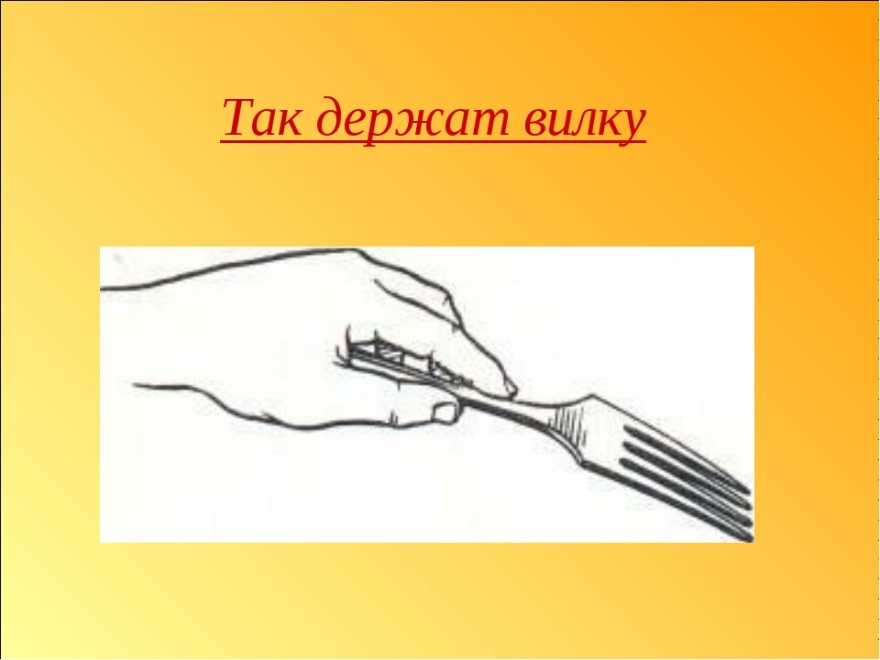 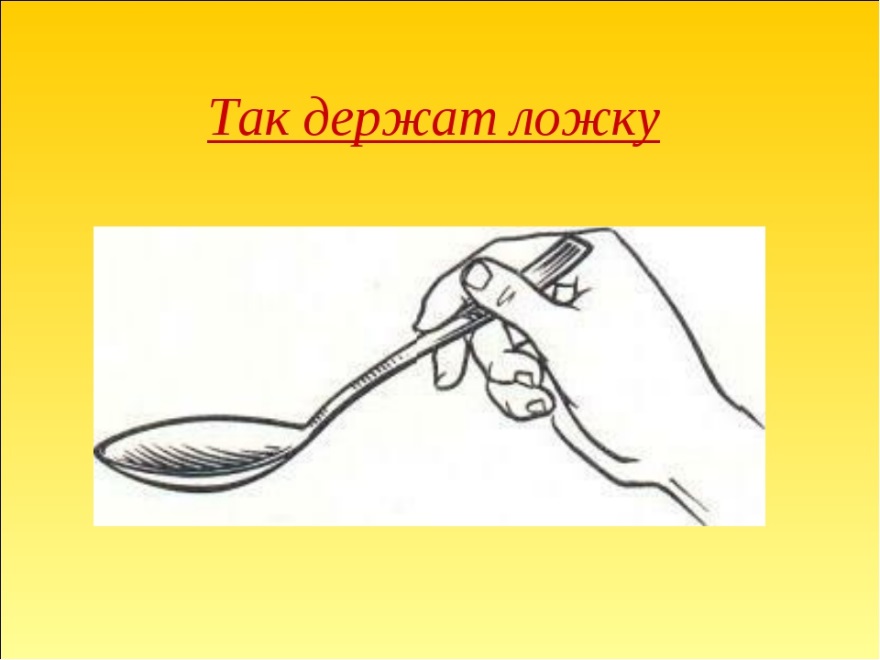 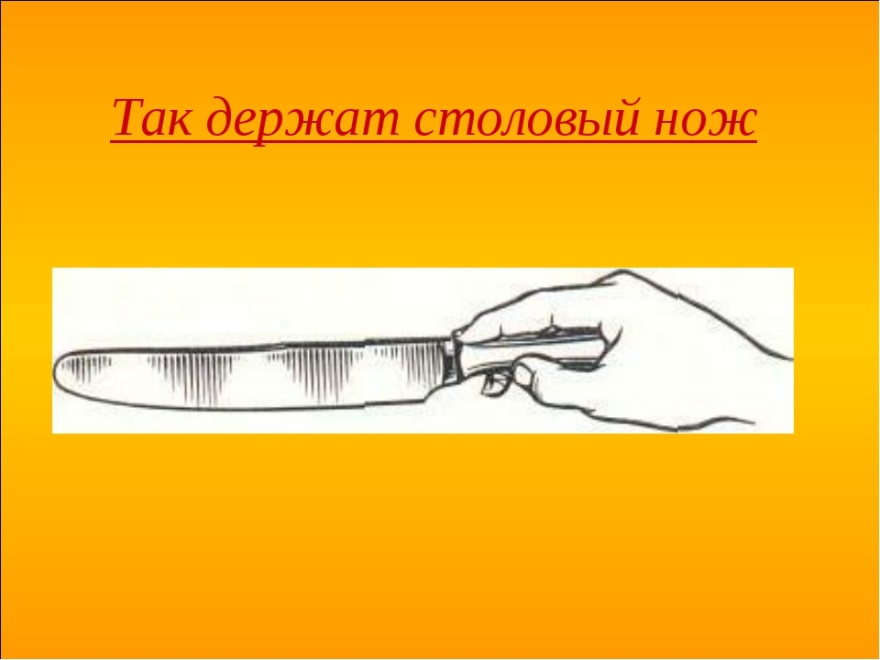 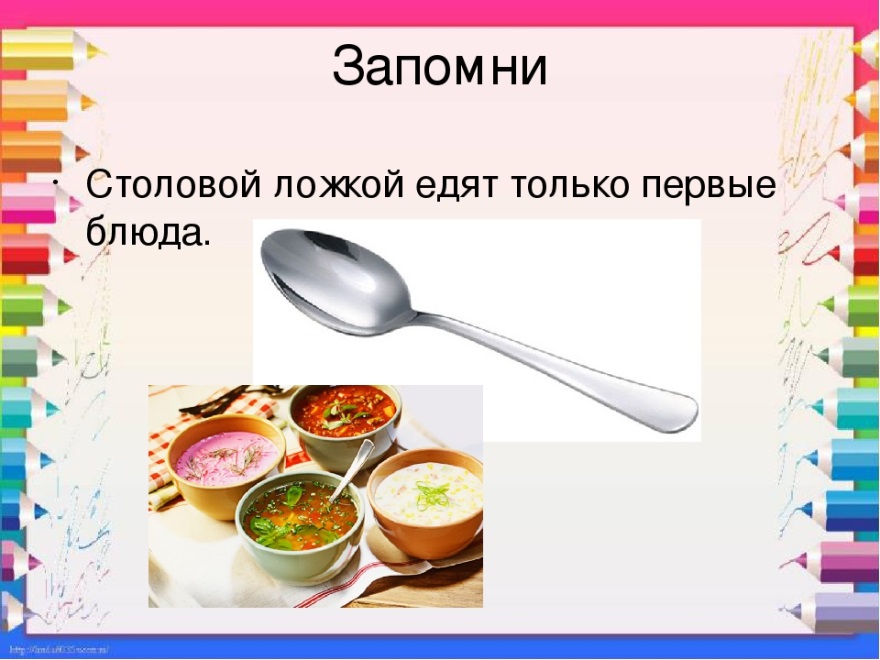 ВТОРЫЕ БЛЮДА ЕДЯТ ВИЛКОЙ И НОЖОМ
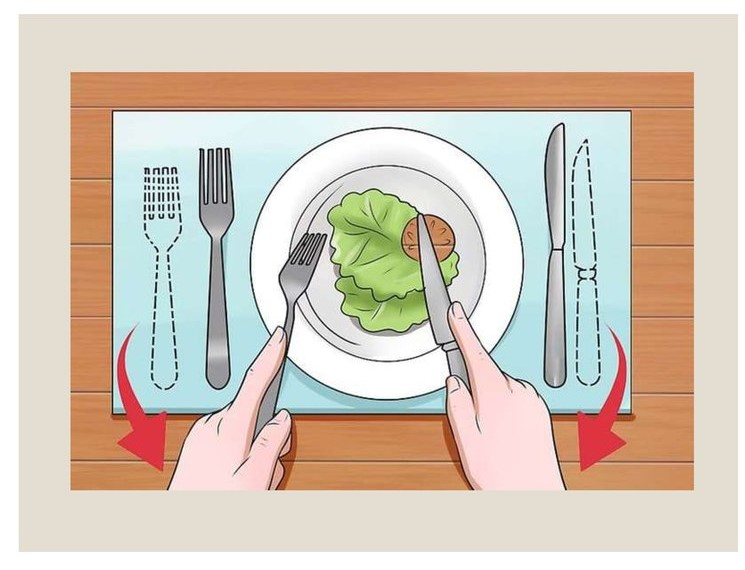 СЕРВИРОВКА СТОЛА
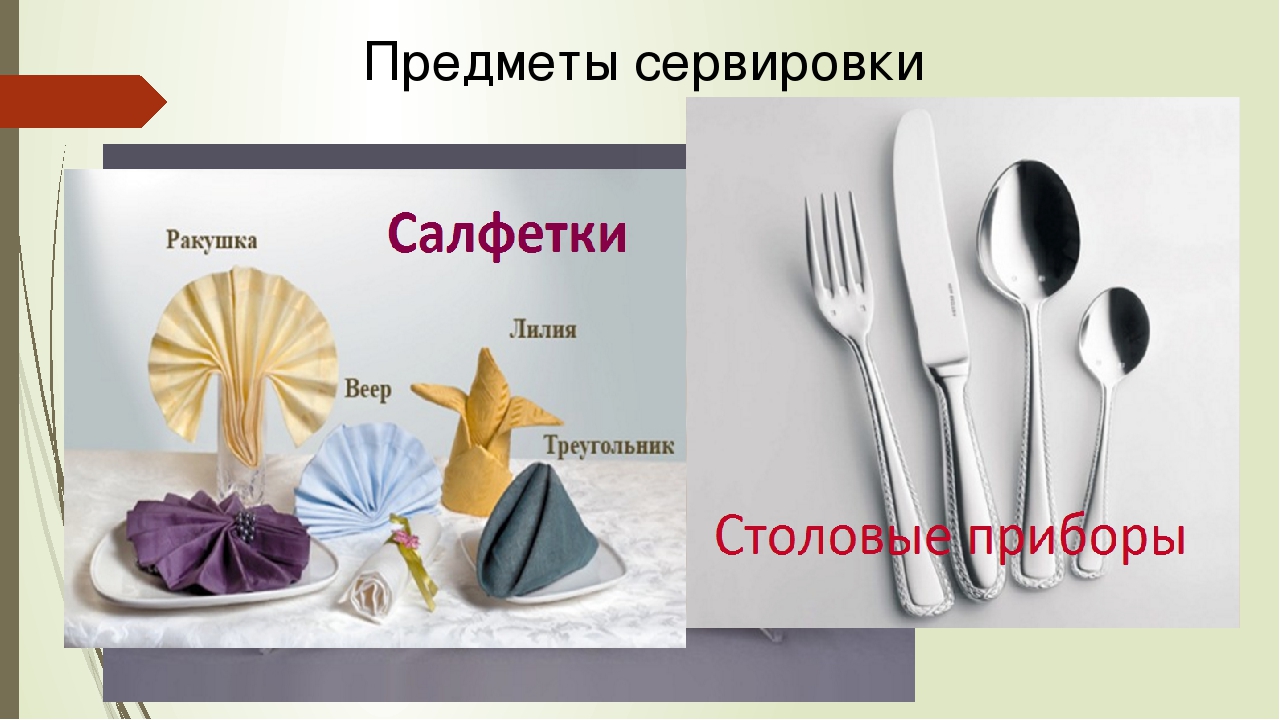 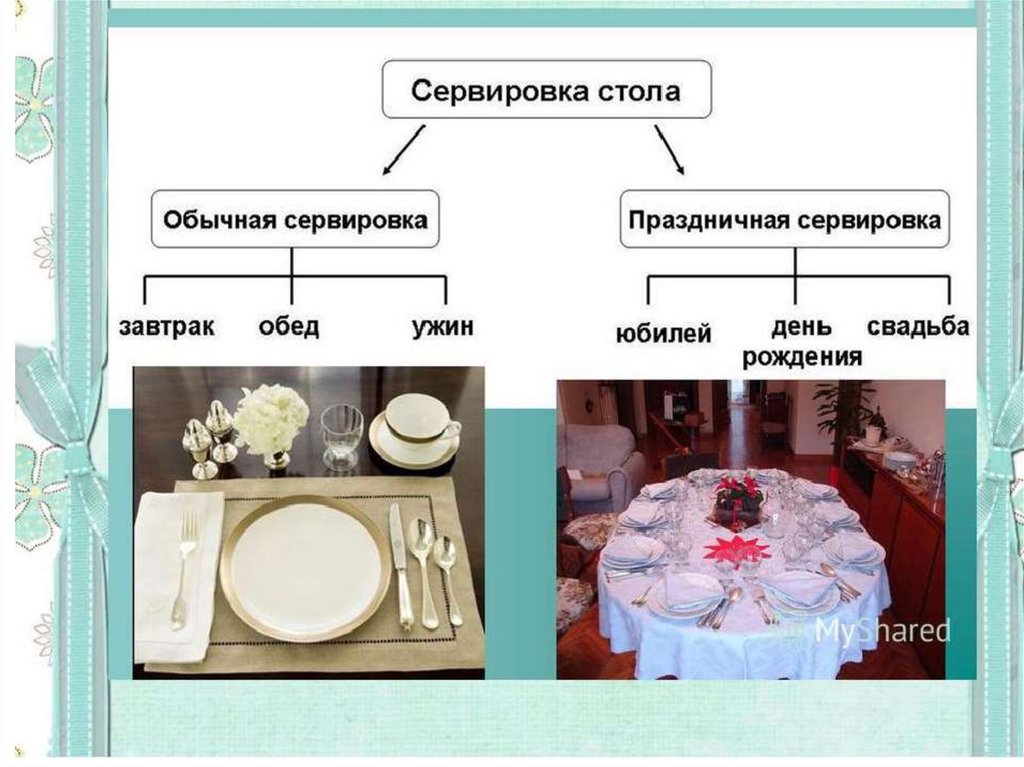 УГАДАЙ К КАКОМУ ПРАЗДНИКУ СЕРВИРОВАН СТОЛ?
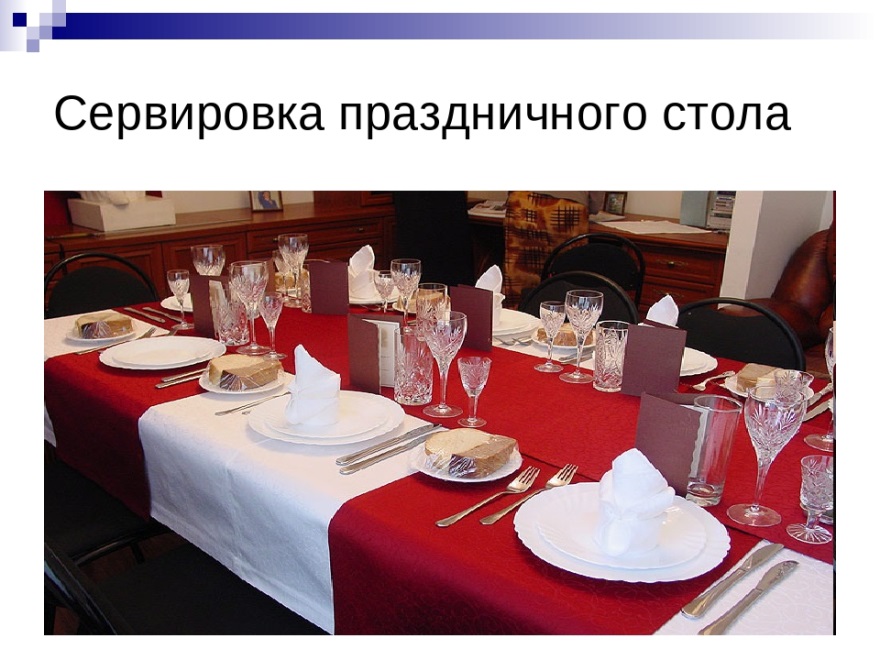 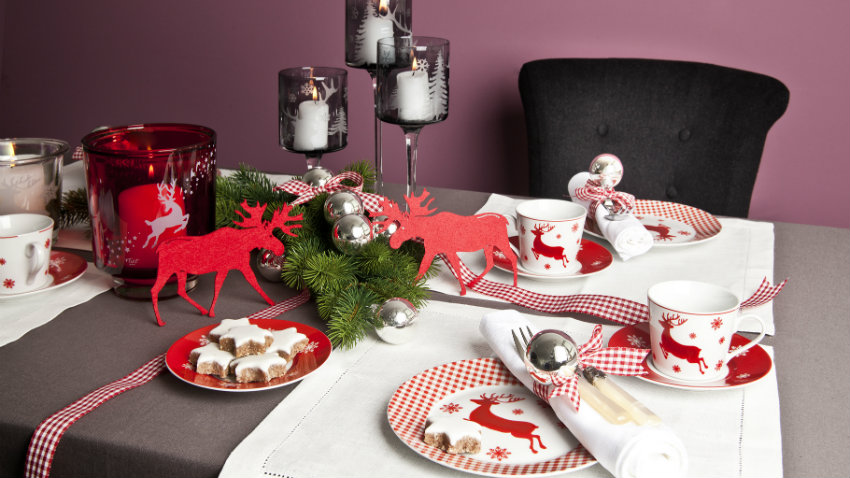 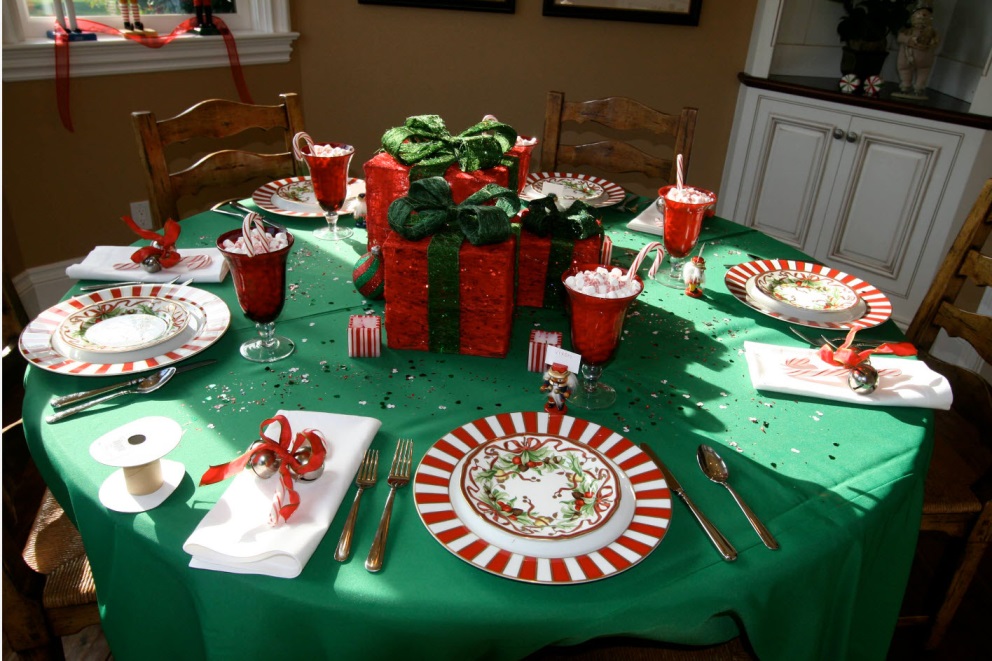 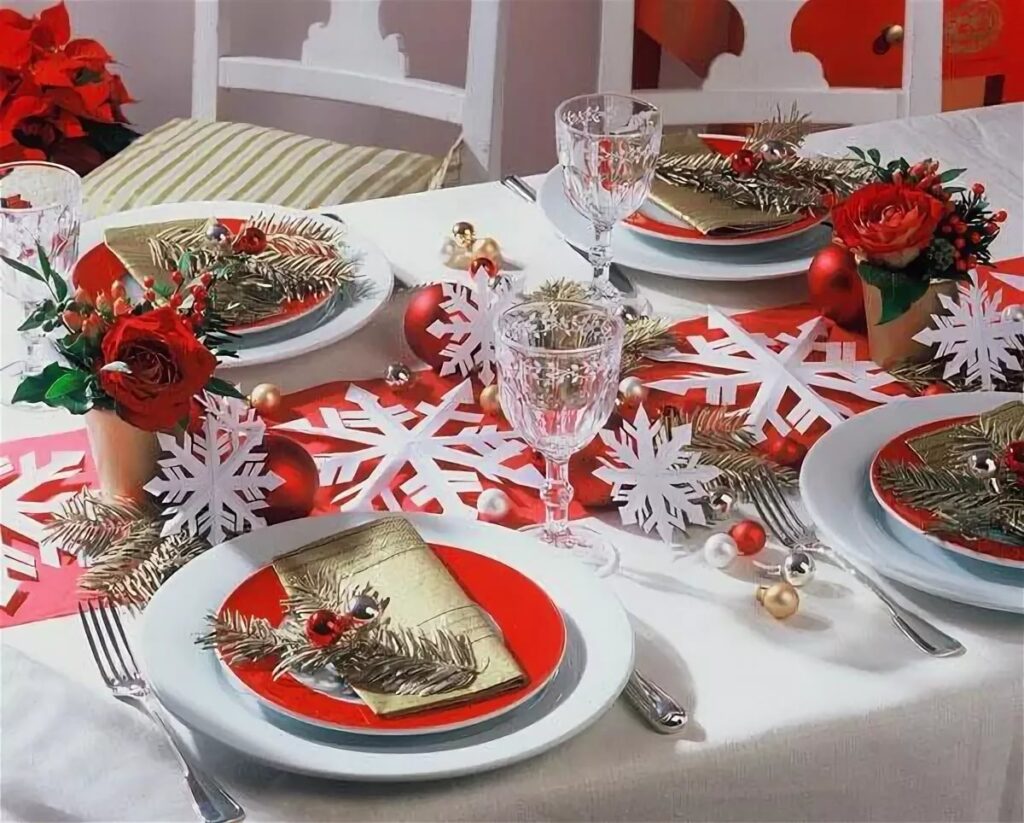 НАЙДИ ОТЛИЧИЯ
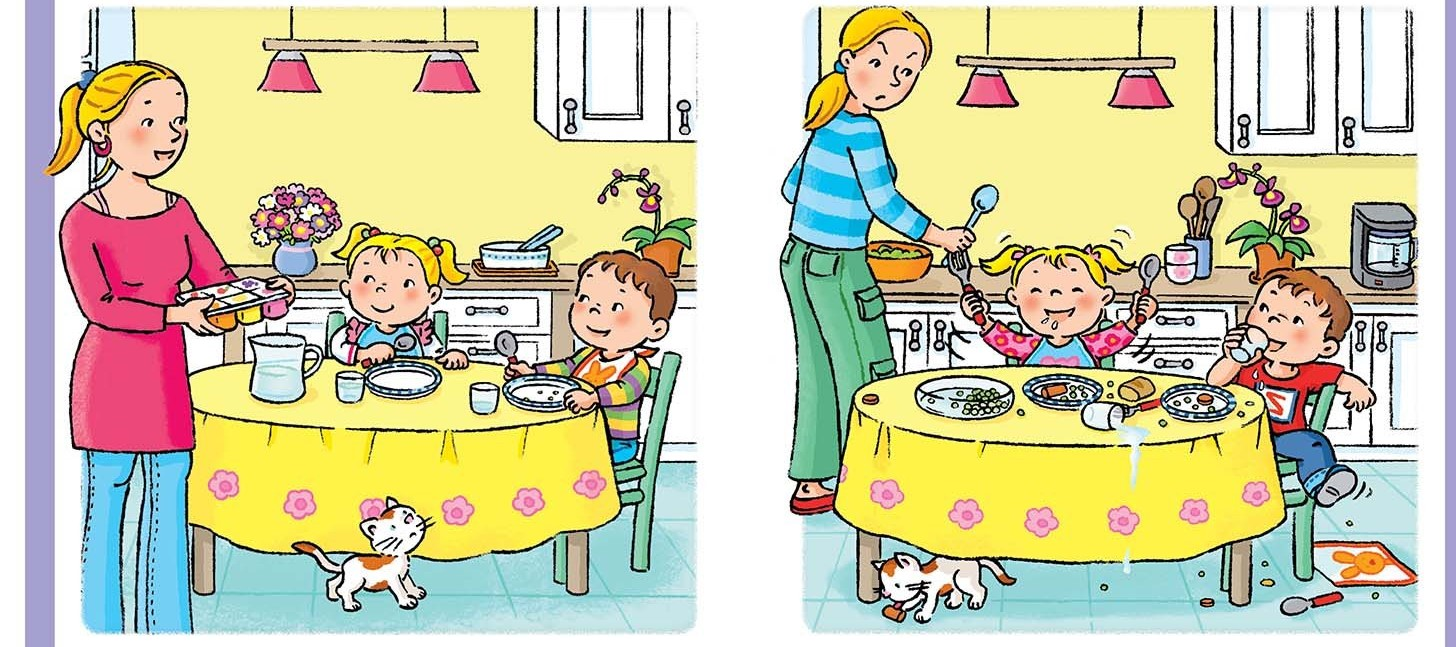 ПОДУМАЙ И СКАЖИ
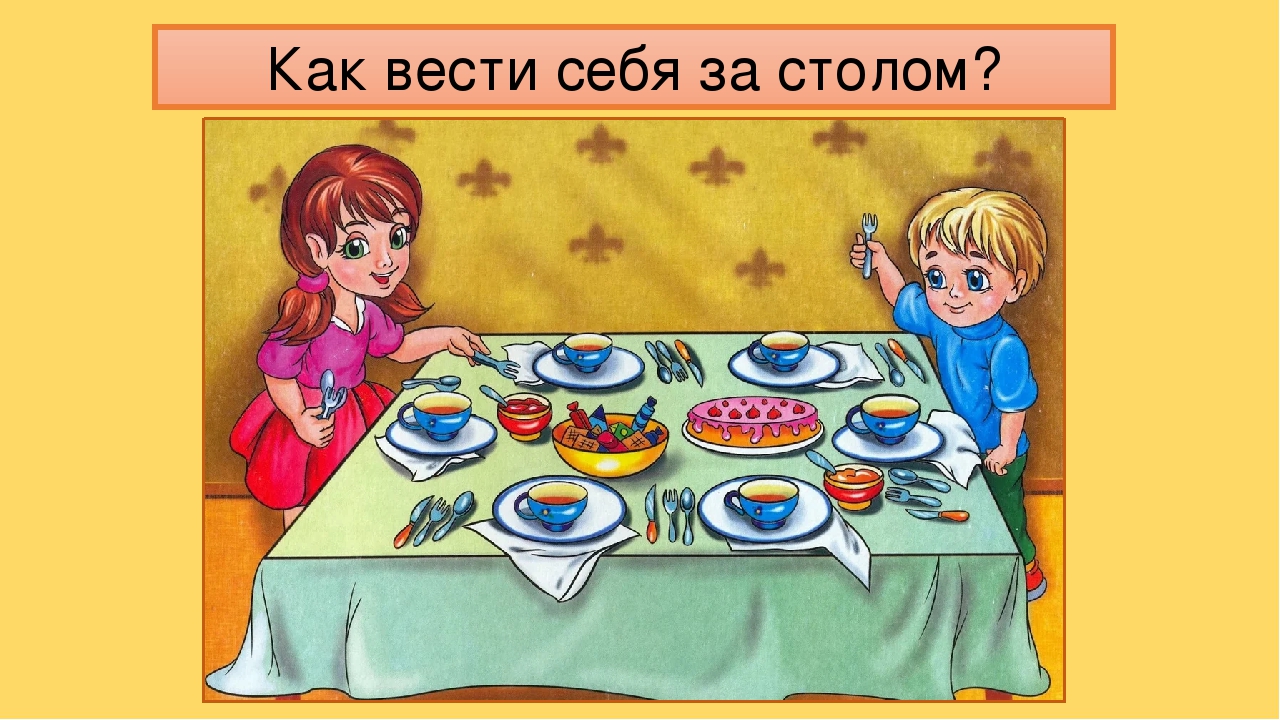 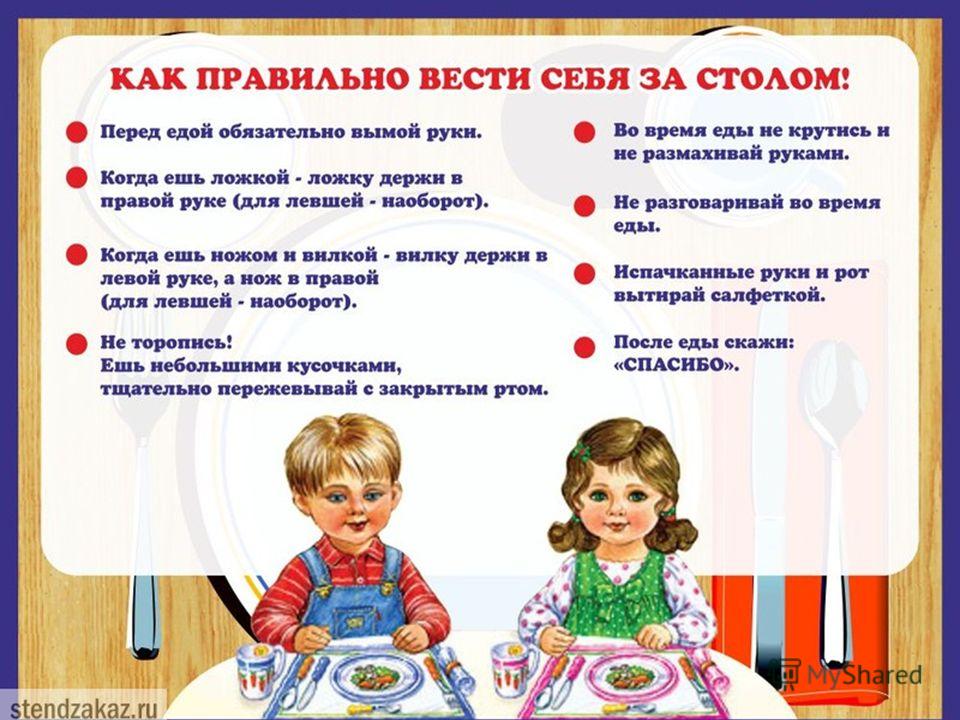 Спасибо за внимание!
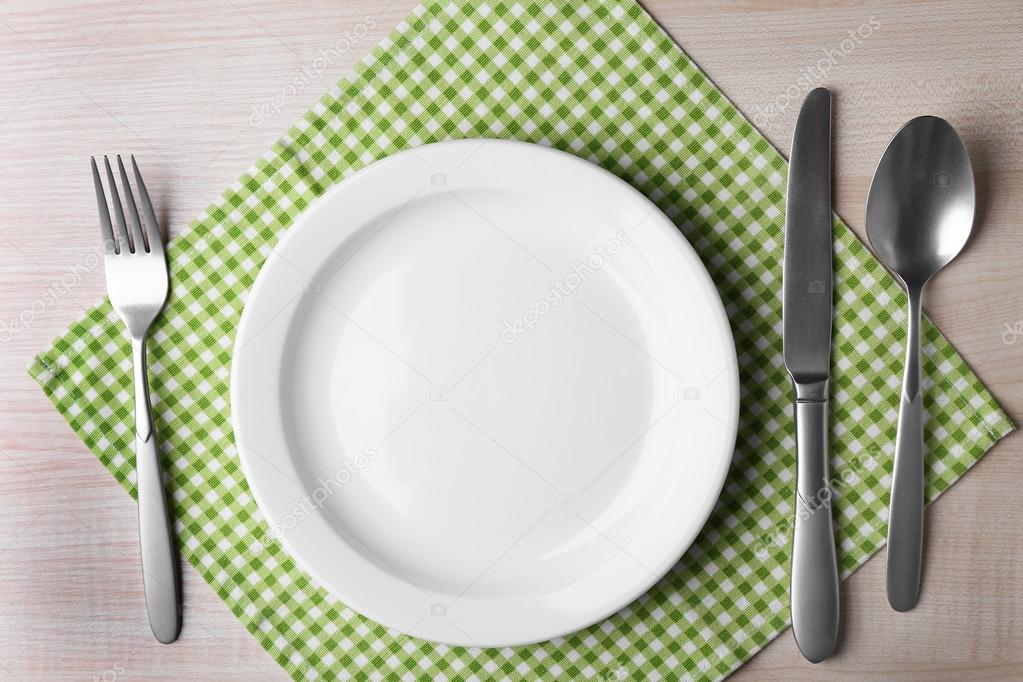